«Сакрэты беларускай мовы»
Аўтар: настаўнік пачатковых класаў 
ДУА “Сярэдняя школа №45 г. Магілёва” 
Лазоўская Аксана Аляксандраўна
,
Запрашаем  разам з намі ў падарожжа па краіне ведаў - ведаў  пра родную мову. 
Прапануем разгадаць некалькі яе сакрэтаў. Перш за ўсё давайце ўспомнім  беларускі алфавіт. Вы павінны ўбраць тыя літары, якіх няма ў беларускім алфавіце.
ъ
ь
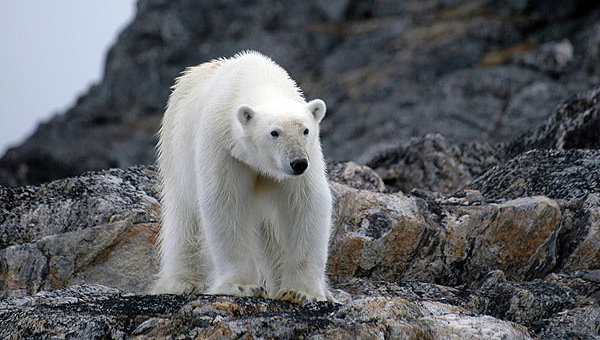 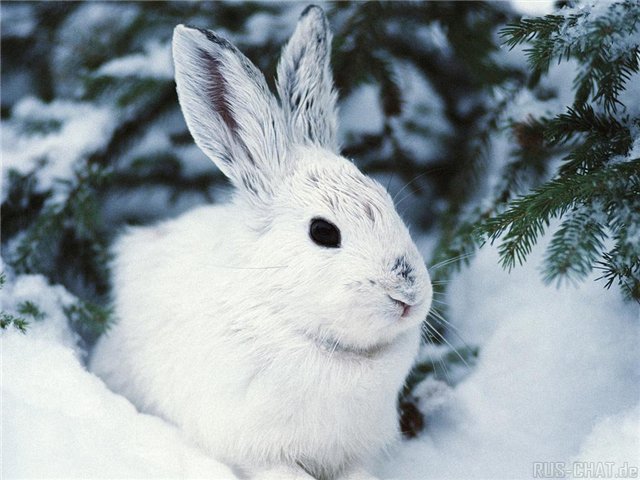 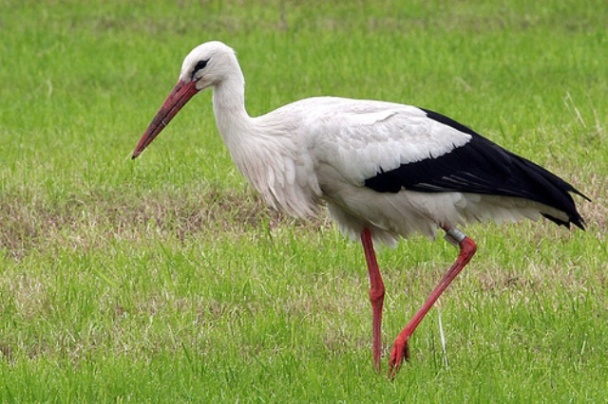 ў
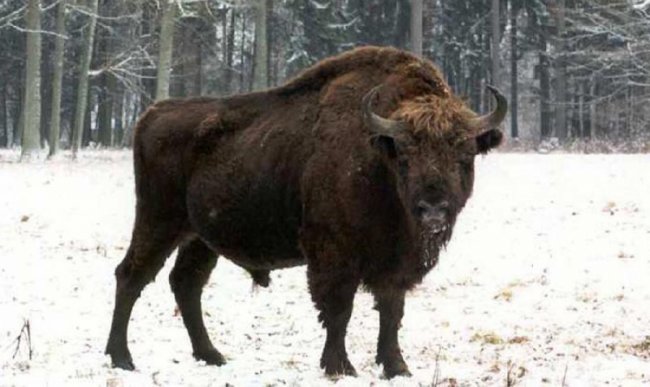 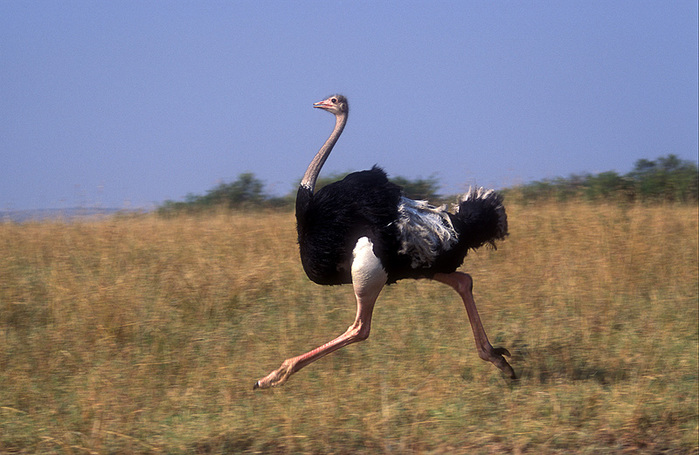 s
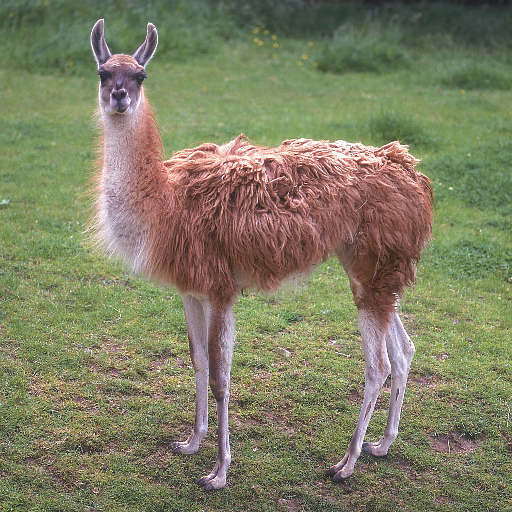 G
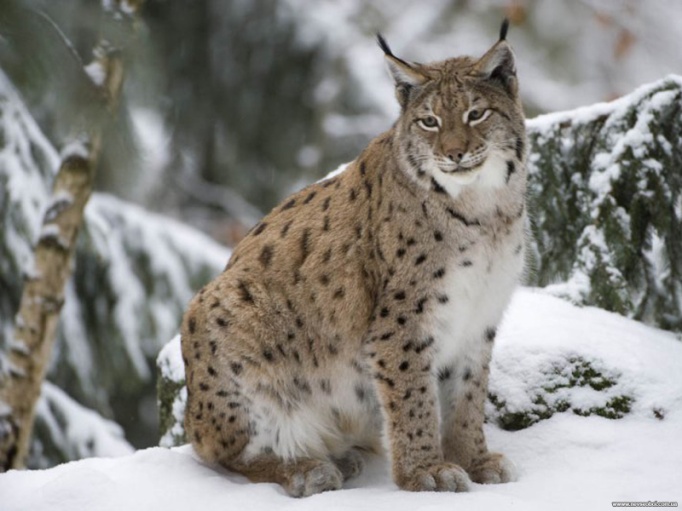 щ
і
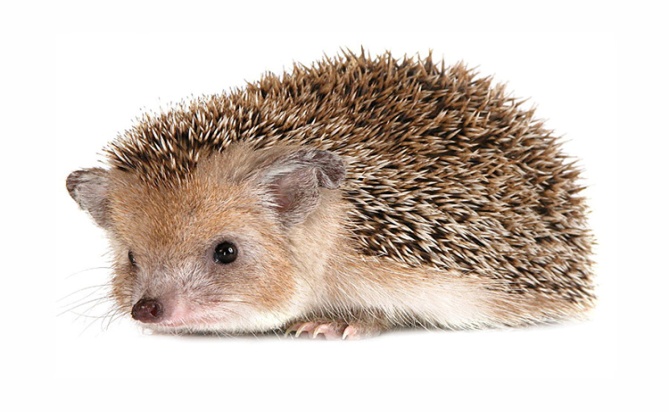 ДАЛЕЙ
,
Добра, алфавіт успомнілі! Працягваем нашу гульню.
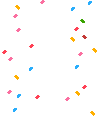 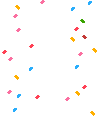 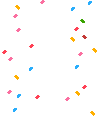 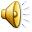 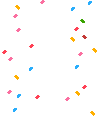 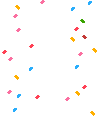 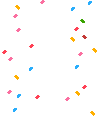 ь
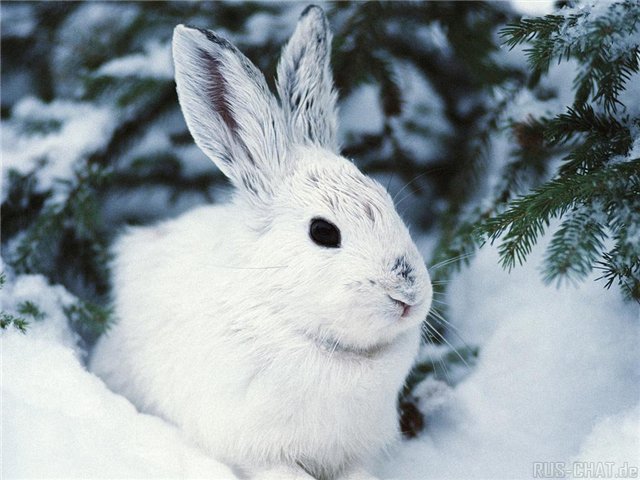 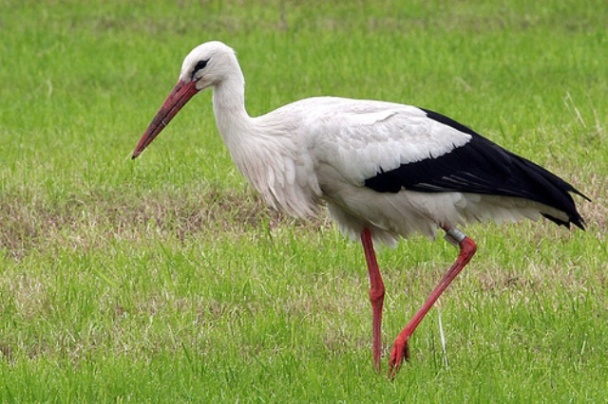 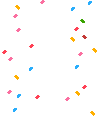 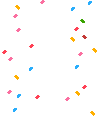 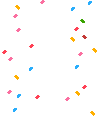 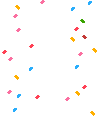 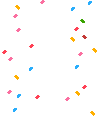 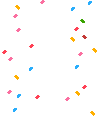 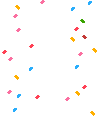 ў
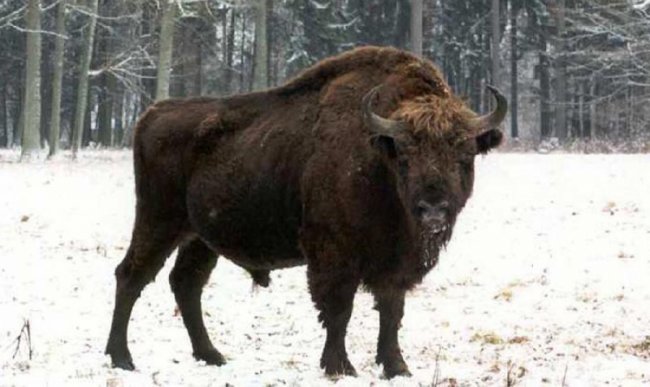 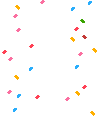 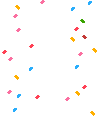 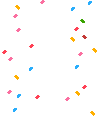 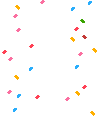 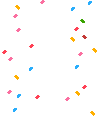 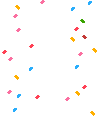 і
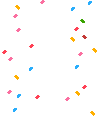 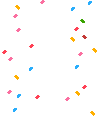 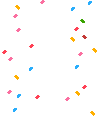 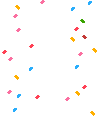 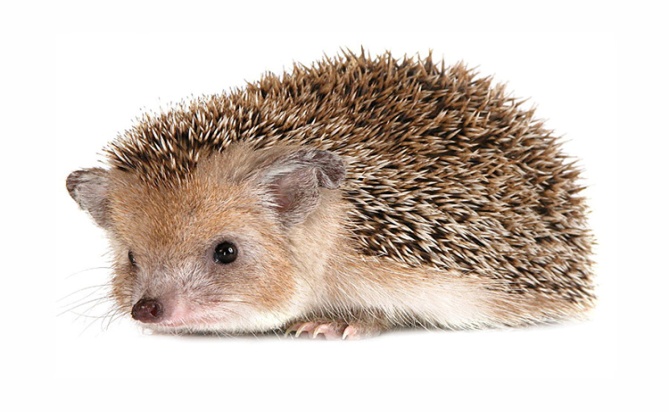 ДАЛЕЙ
,
Перад вамі карта Беларусі з выдзеленымі на ёй абласцямі. Падарожнічайце з намі па розных абласцях - і  вы даведаецеся    шмат  новага і цікавага: пра нашу краіну і  сакрэты       беларускай                       мовы.
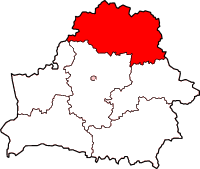 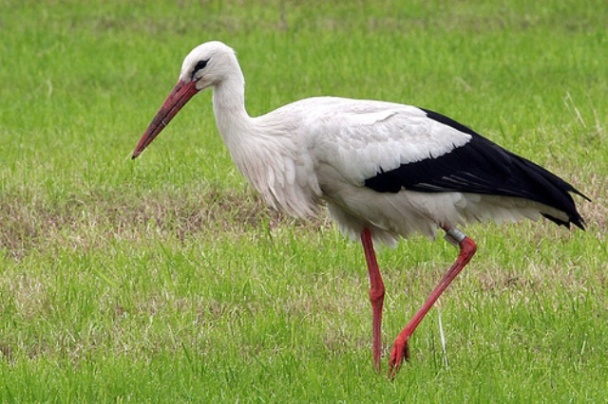 Віцебская
вобласць
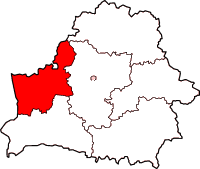 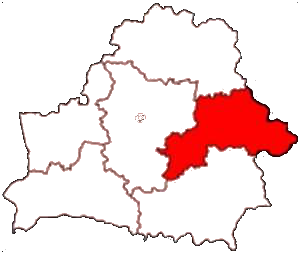 Гродзенская 
 вобласць
Магілёўская
вобласць
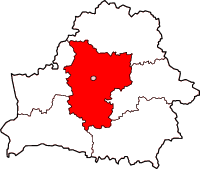 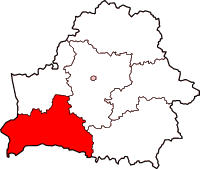 Мінская
вобласць
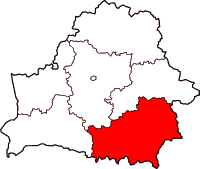 Брэсцкая
вобласць
Гомельская 
 вобласць
ВЫХАД
Мы знаходзімся ля будынка нацыянальнай бібліятэкі ў Мінску. Каб падняцца на самы верхні паверх і паглядзець на ўвесь горад, трэба выканаць заданні, якія “змешчаны” на старонках кніг бібліятэкі:  знайсці словы,   у  якіх пішацца   дз.
ПАЧАЦЬ
Выберыце  словы, у якіх пішацца  дз
?
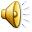 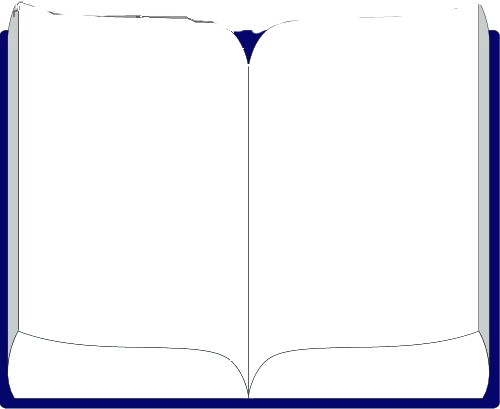 ня□еля
гняз□о
нядзеля
па□арунак
ва□а
ДАЛЕЙ
Выберыце  словы, у якіх пішацца  дз
?
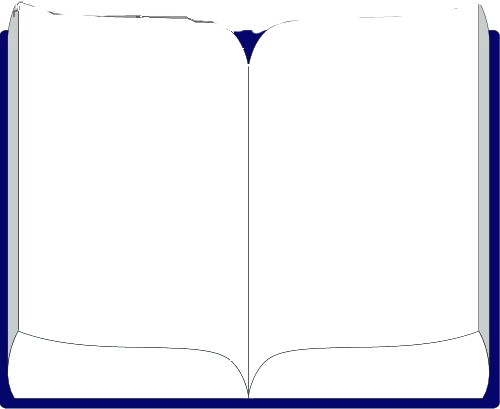 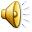 □ыня
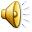 лю□і
людзі
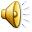 □яцел
дзякуй
□якуй
дзяцел
ДАЛЕЙ
Выберыце  словы, у якіх пішацца  дз
?
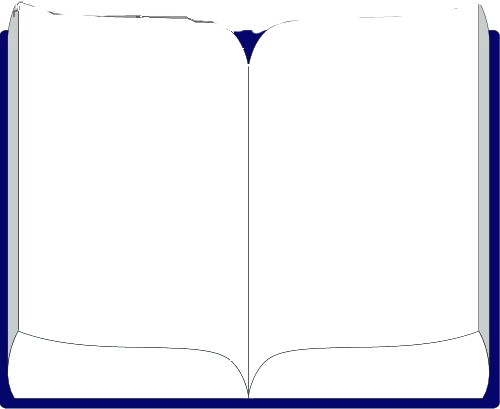 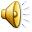 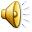 □обры
зло□ей
злодзей
рэдзька
рэ□ька
□арога
ДАЛЕЙ
Выберыце  словы, у якіх пішацца  дз
?
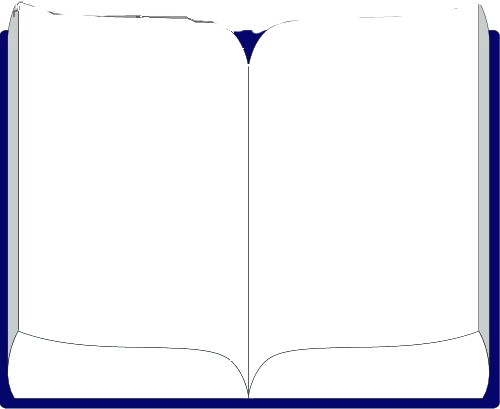 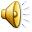 □ровы
са□ы
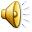 падзяка
па□яка
дзед
□ед
ДАЛЕЙ
Выберыце  словы, у якіх пішацца  дз
?
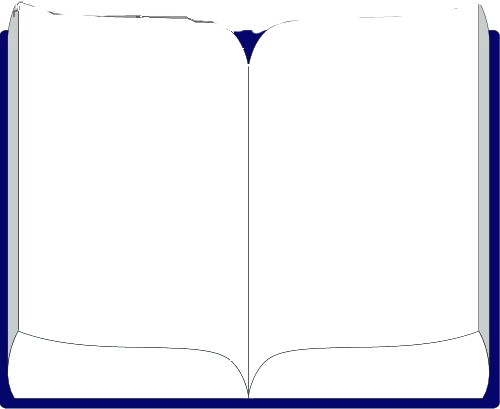 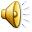 ты□ень
□удка
тыдзень
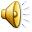 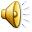 □ённік
дзённік
сядзіць
ся□іць
ДАЛЕЙ
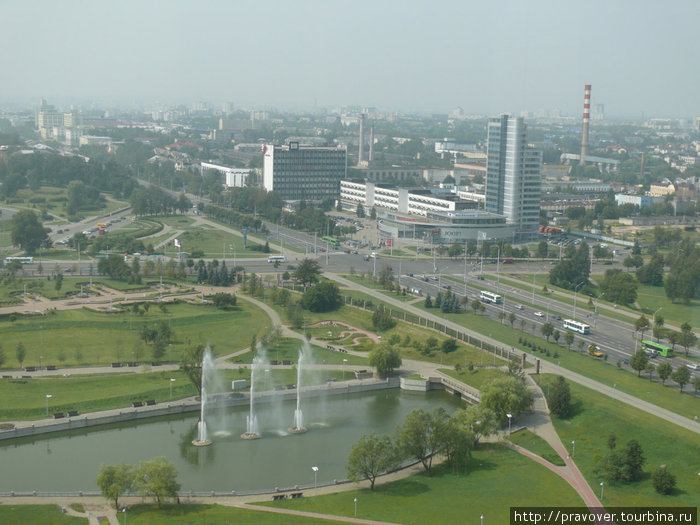 Малайцы! Усе заданні выканалі і дабраліся да пляцоўкі на даху бібліятэкі.  Якая прыгожая наша сталіца з вышыні!
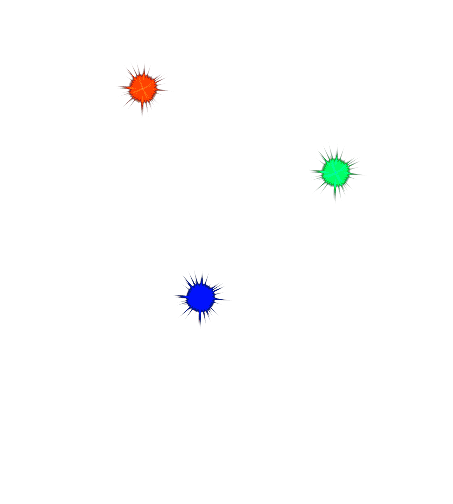 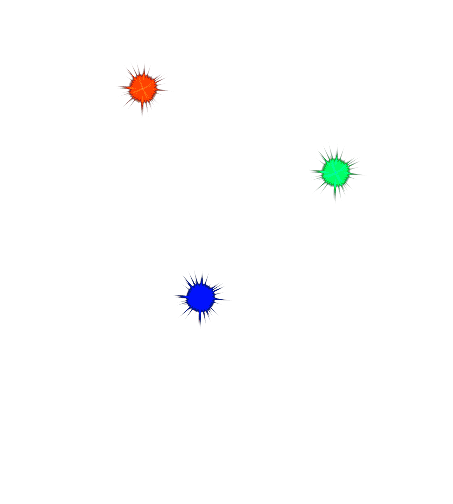 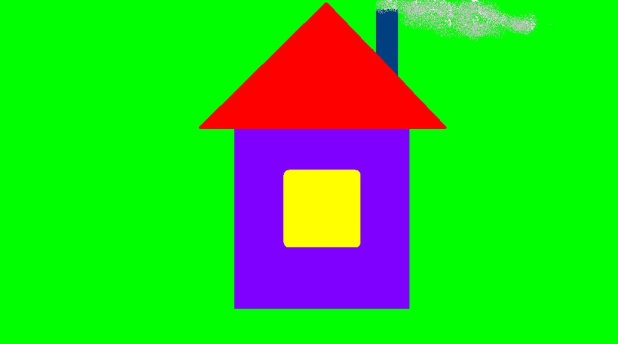 Мы з вамі знаходзімся ў Белавежскай пушчы, што пад Брэстам.Сюды, у рэзідэнцыю  беларускага Дзеда Мароза, прыходзіць шмат лістоў ад дзяцей, асабліва пад Новы год. Дапамажыце яму і Снягурачцы разабраць  пошту, адкажыце на пытанне - у якіх словах патрэбна  паставіць  апостраф , а ў якіх -раздзяляльны   ь.
ПАЧАЦЬ
?
У гэтым слове пішацца  апостраф  
або  ь ?
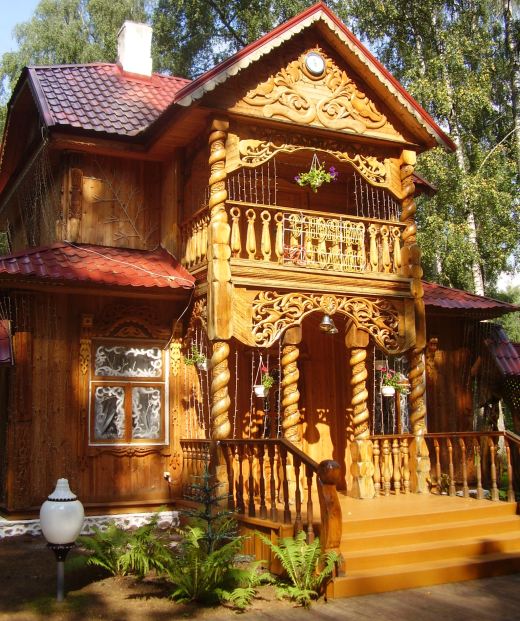 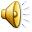 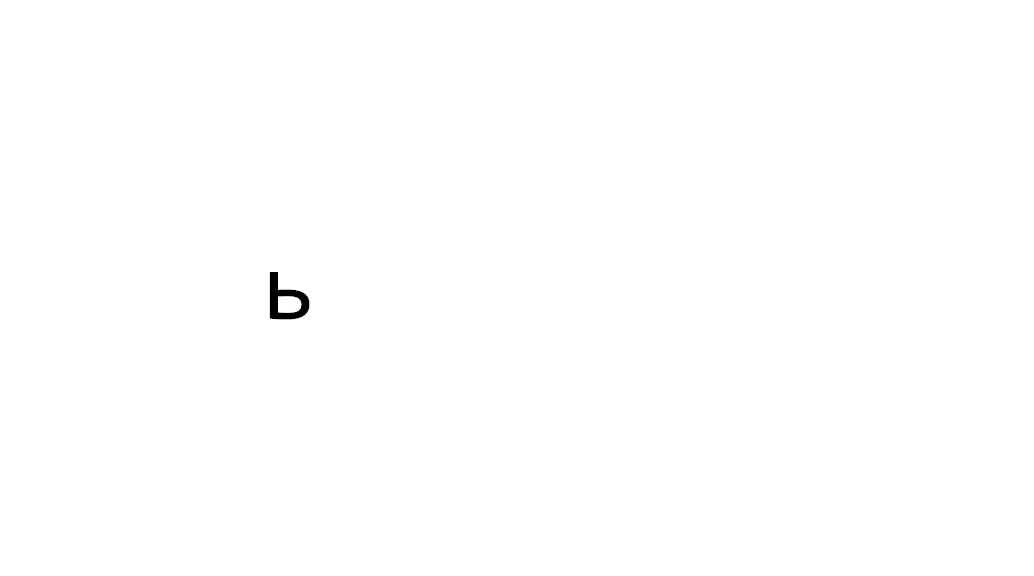 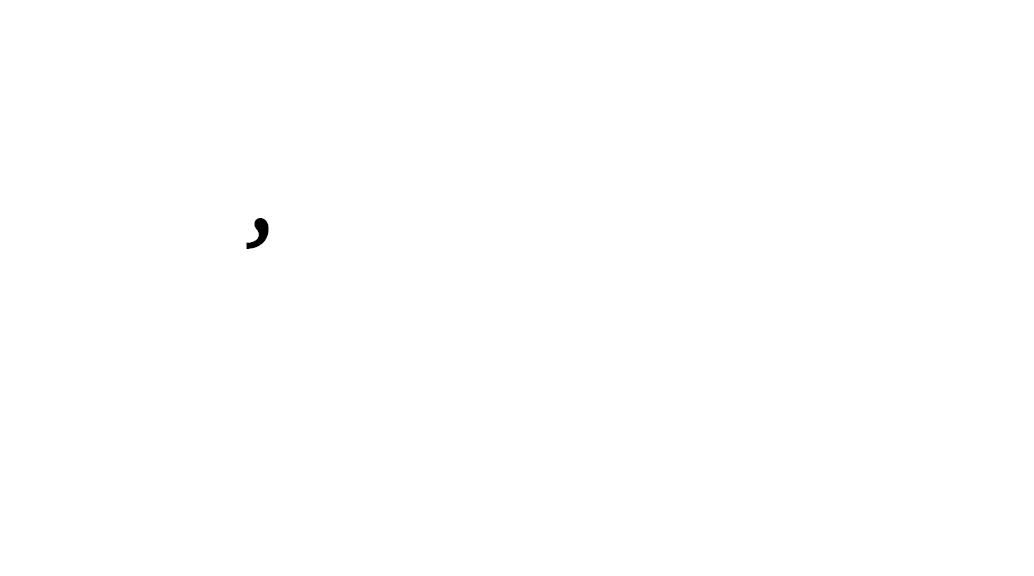 л…ю
лью
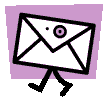 ДАЛЕЙ
У    гэтым слове пішацца  апостраф
 або  ь ?
?
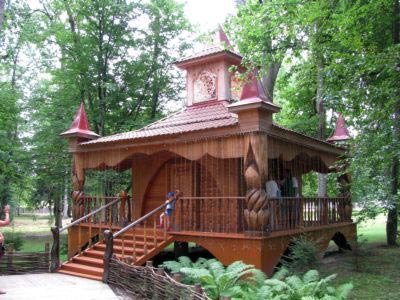 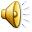 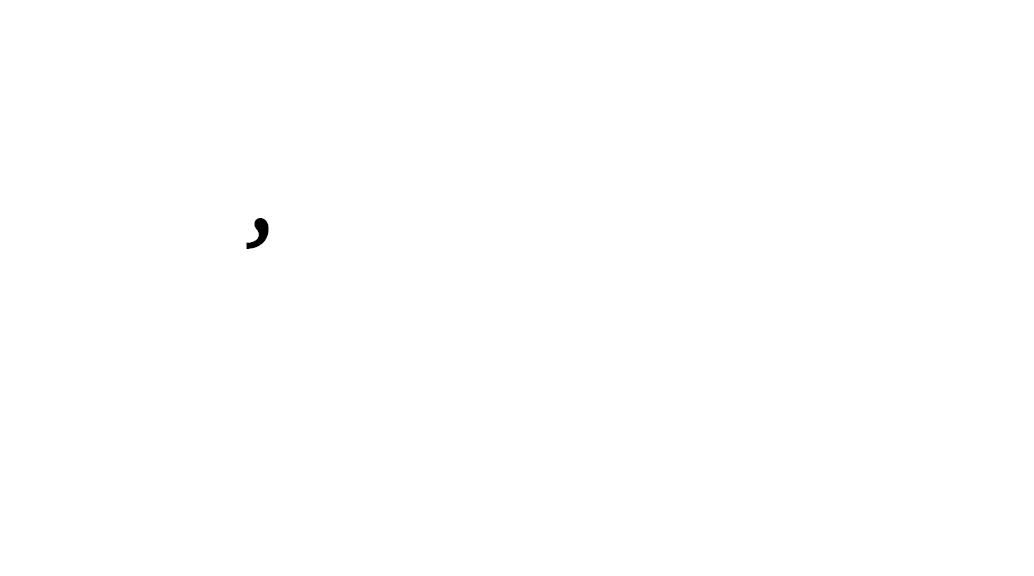 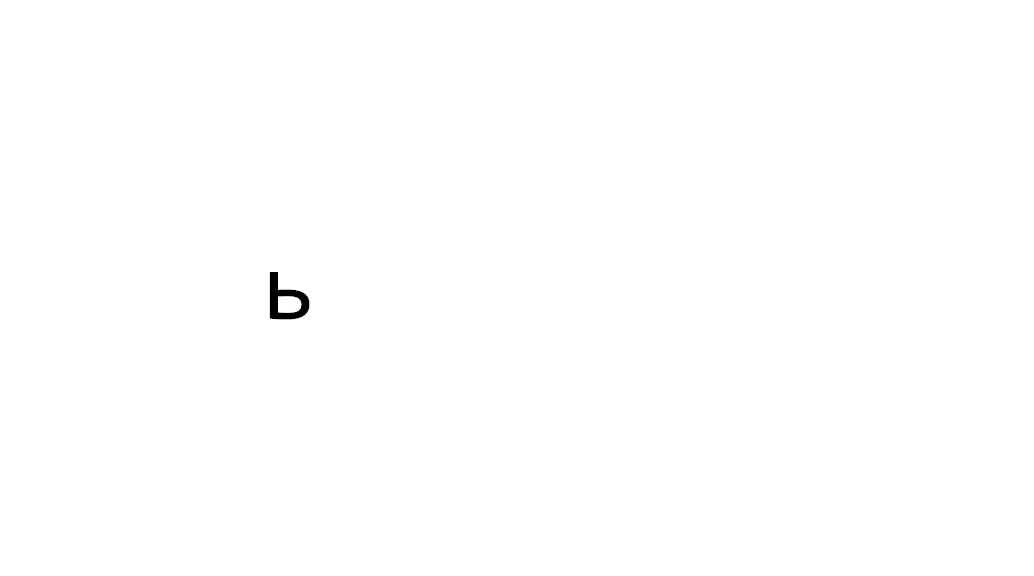 сям…я
сям’я
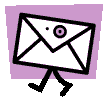 ДАЛЕЙ
?
У гэтым слове пішацца  апостраф  або  ь ?
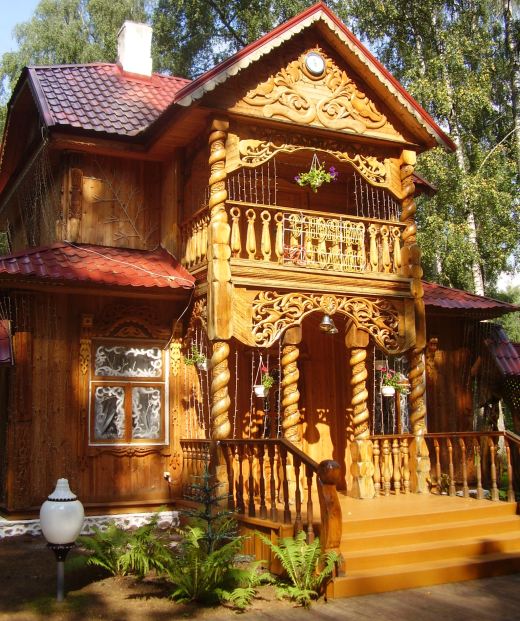 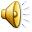 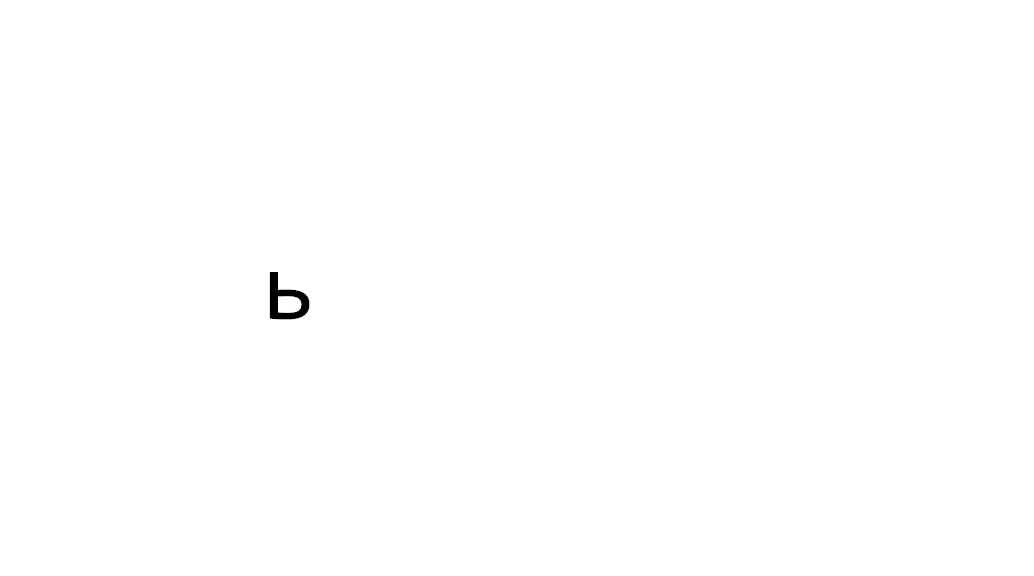 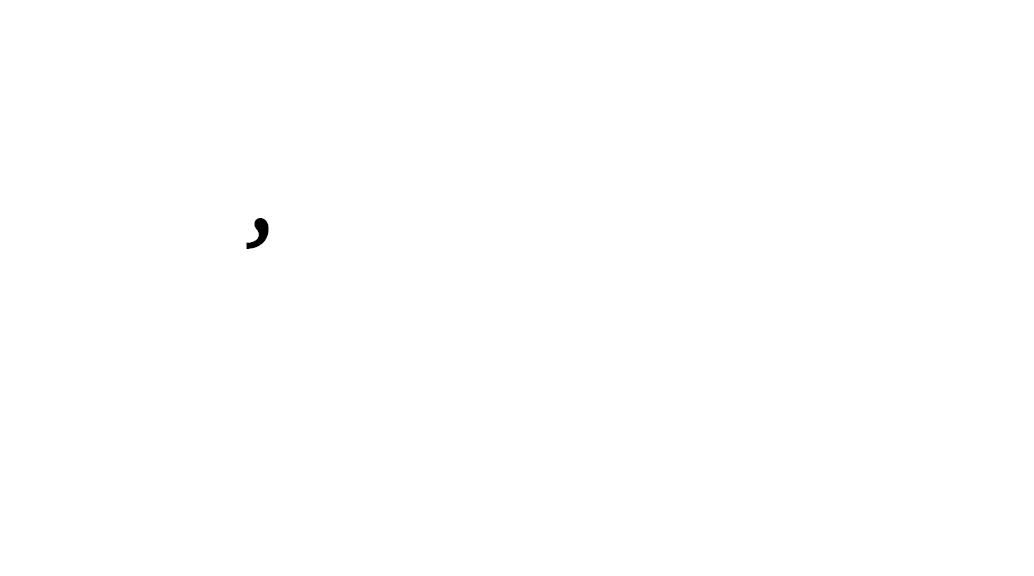 паштал…ён
паштальён
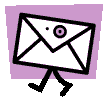 ДАЛЕЙ
?
У гэтым слове пішацца  апостраф  або ь ?
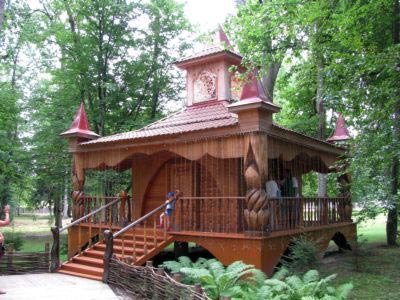 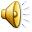 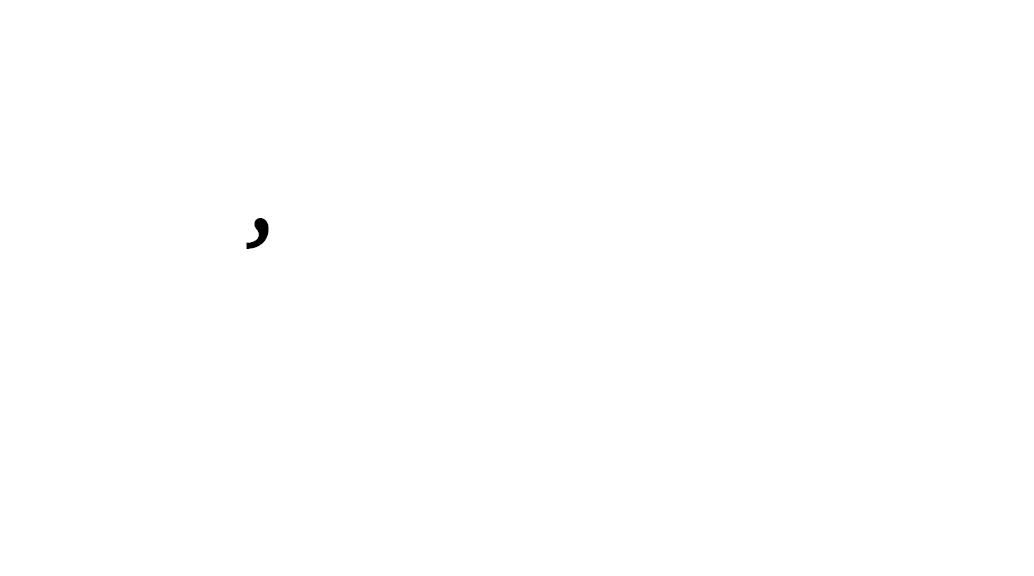 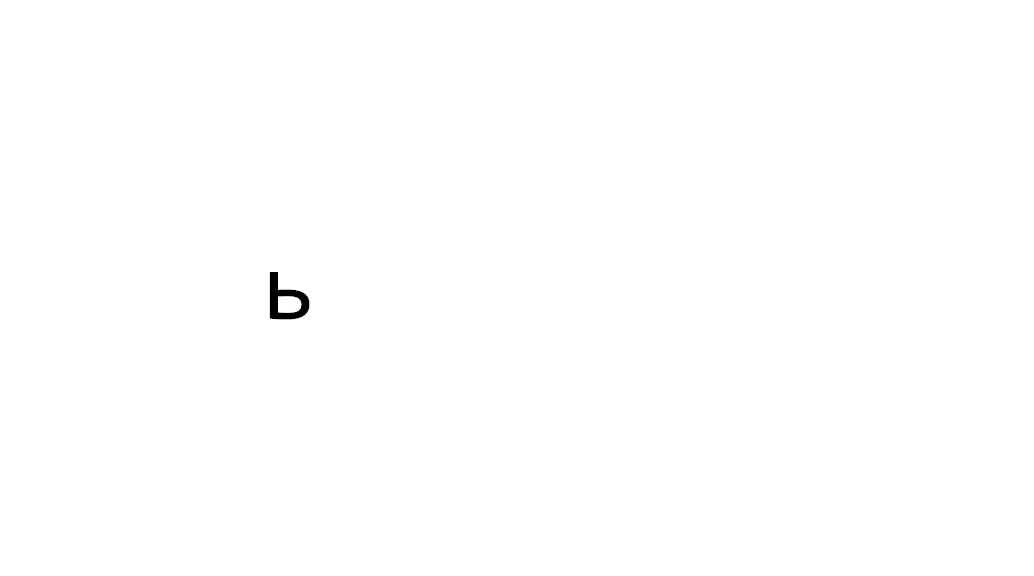 аб’ява
аб…ява
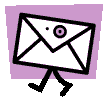 ДАЛЕЙ
У гэтым слове пішацца апостраф  або  ь ?
?
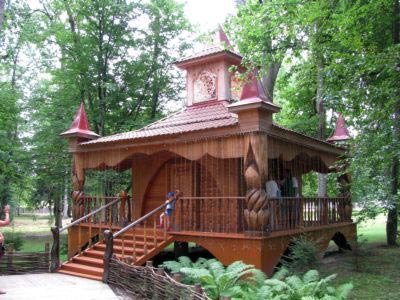 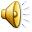 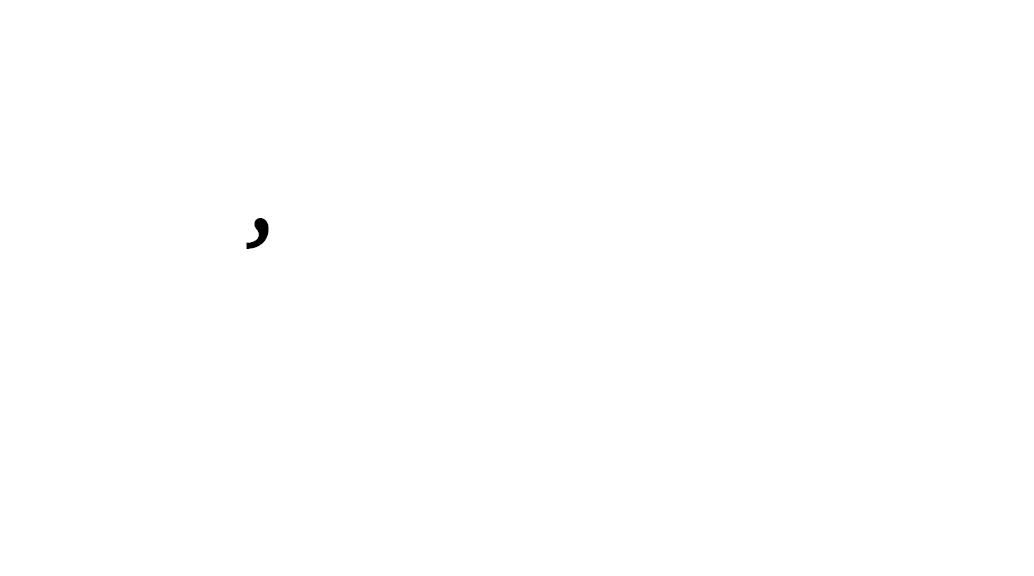 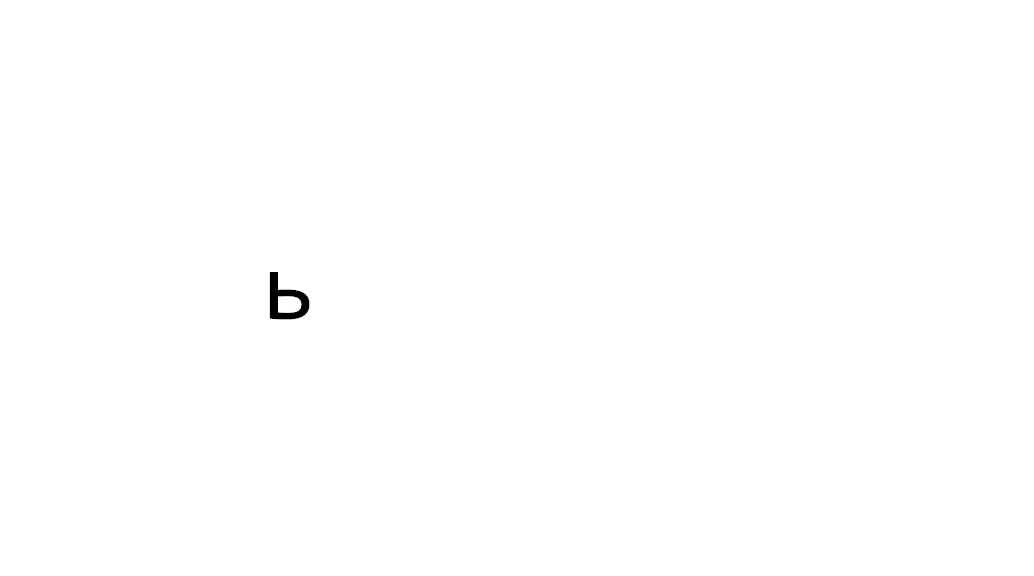 пад…ём
пад’ём
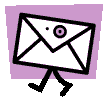 ДАЛЕЙ
У гэтым слове пішацца апостраф або  ь ?
?
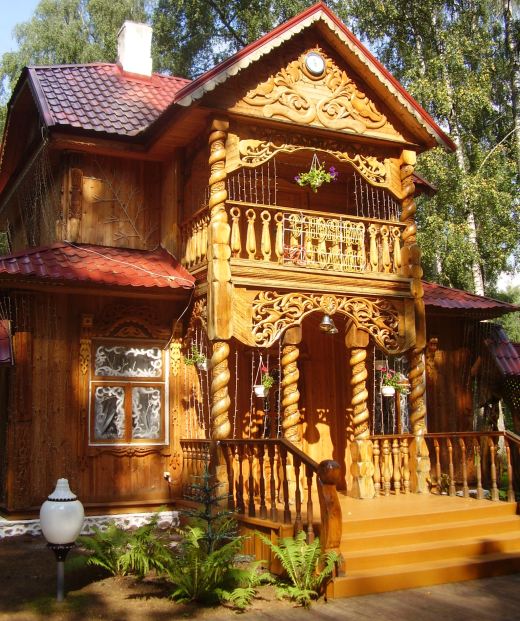 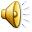 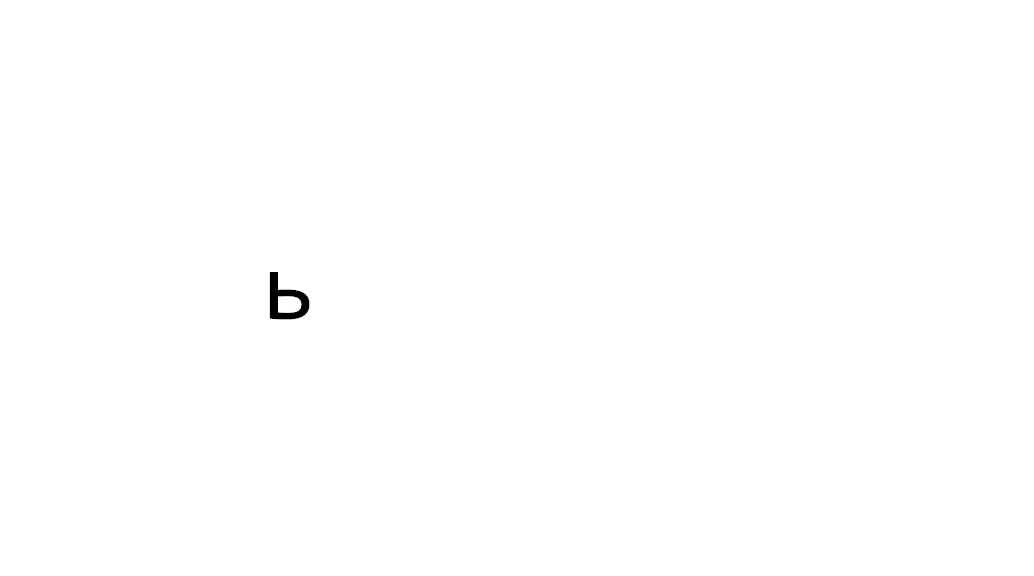 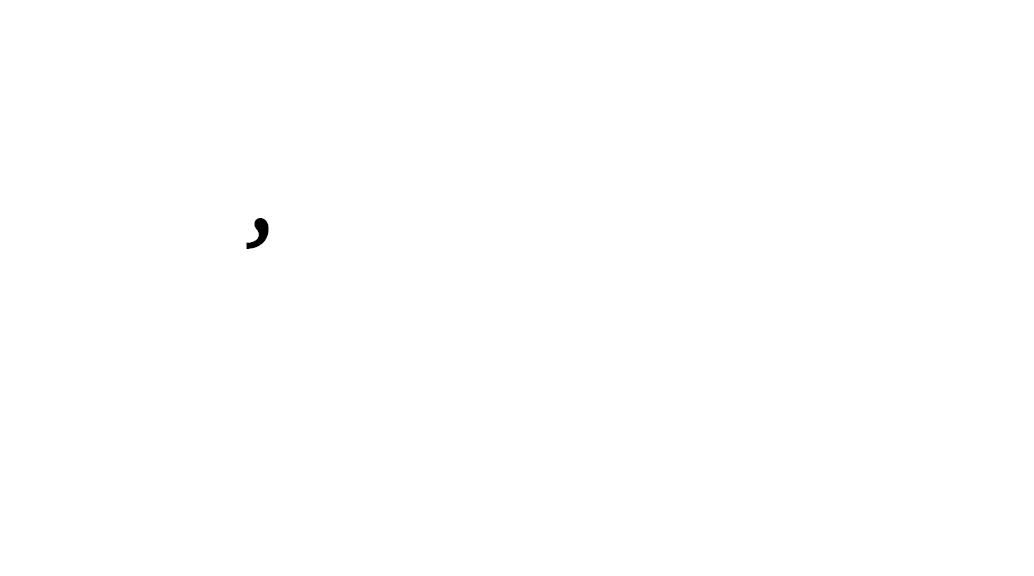 медал…ён
медальён
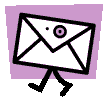 ДАЛЕЙ
У гэтым слове пішацца апостраф   або   ь ?
?
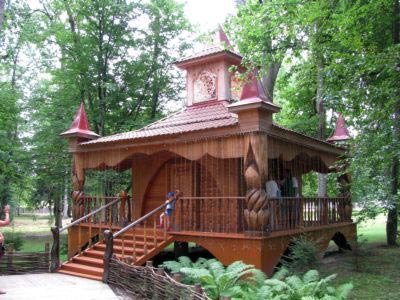 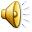 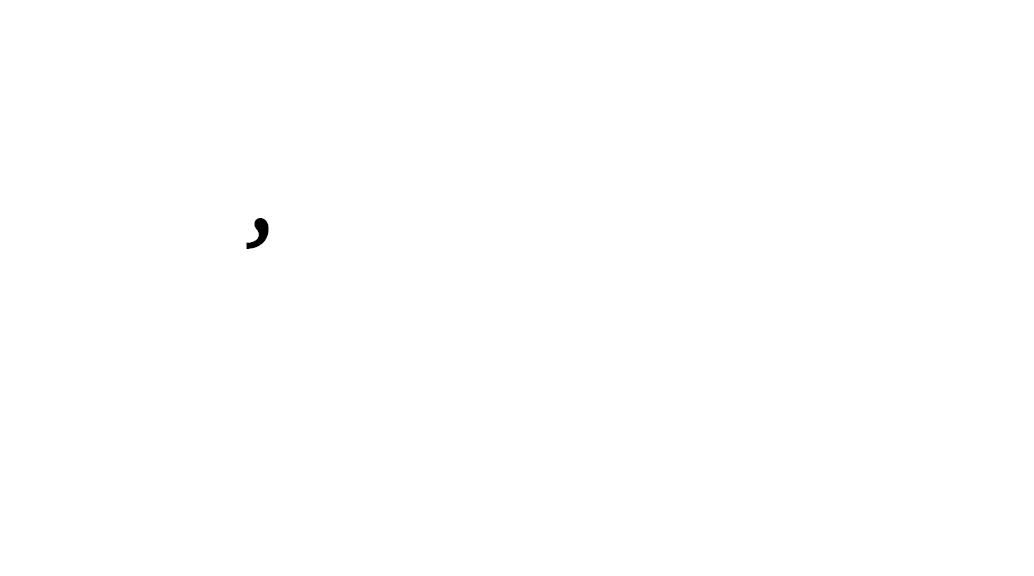 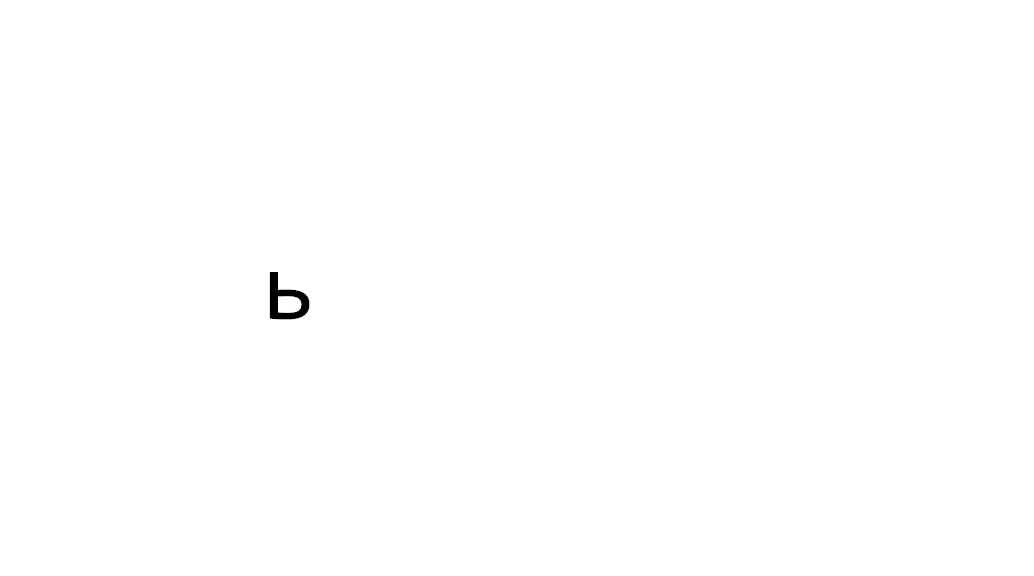 аб…езд
аб’езд
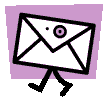 ДАЛЕЙ
Малайцы! Дапамаглі  Дзеду Марозу сабраць усе лісты  ад дзяцей.
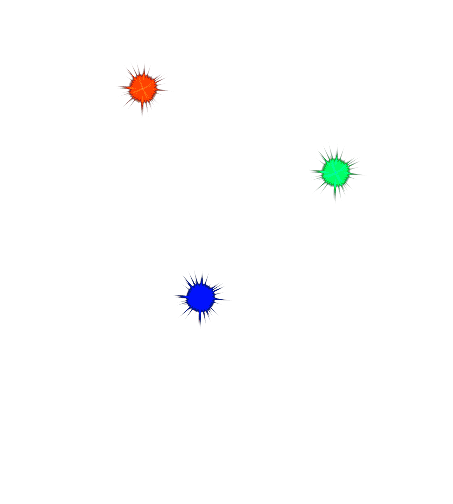 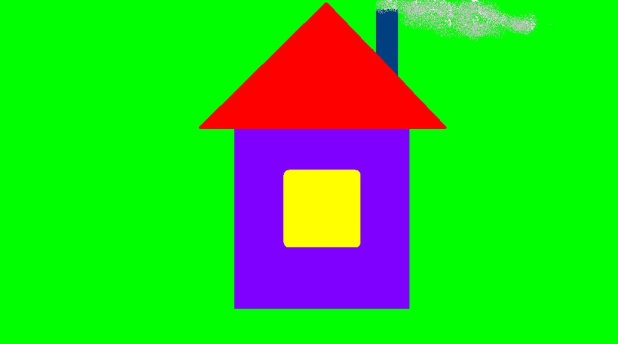 Мы апынуліся ў сапраўдным замку  ў п.Мір  Гродзенскай вобласці. Каб уявіць сябе сапраўднымі будаўнікамі гэтага прыгожага замка з чырвонай цэглы, вы павінны знайсці ў наступным заданні словы, у якіх пішацца [ц]. Калі  слова знойдзена правільна, вы атрымаеце “кавалкі сцяны”, з якіх будаваўся замак.
ПАЧАЦЬ
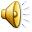 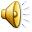 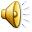 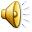 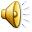 Выберыце  словы, у якіх пішацца літара   ц
?
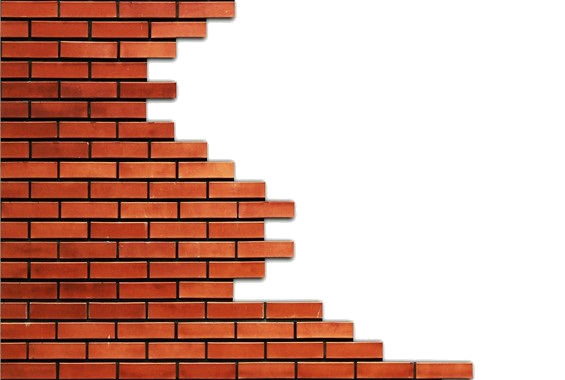 ко…ік
…элевізар
рабо…а
дзе…і
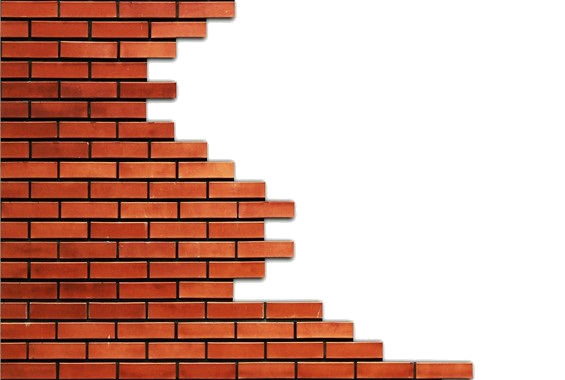 пар…а
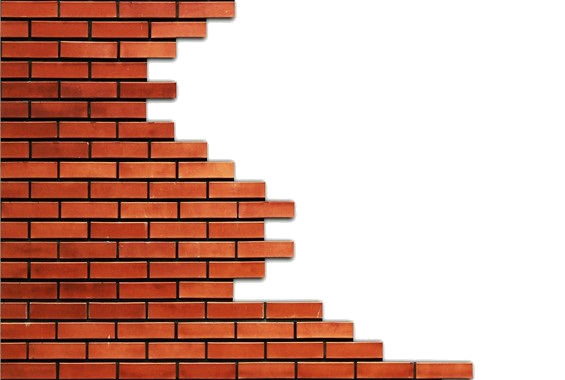 шах…ёр
ве…ер
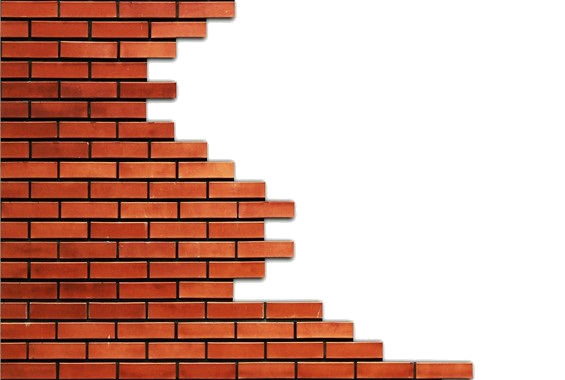 раке…а
бра…ік
…элефон
ДАЛЕЙ
Малайцы! Вось такую сцяну замка самі   “пабудавалі”!
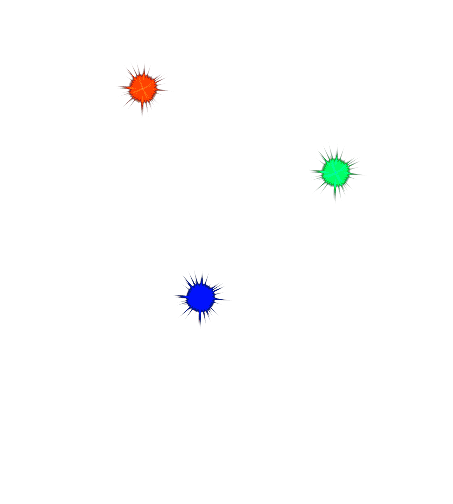 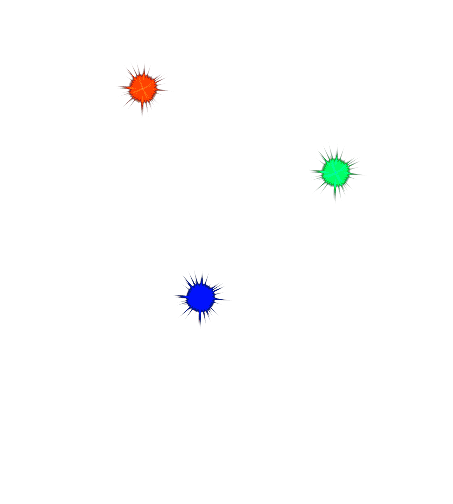 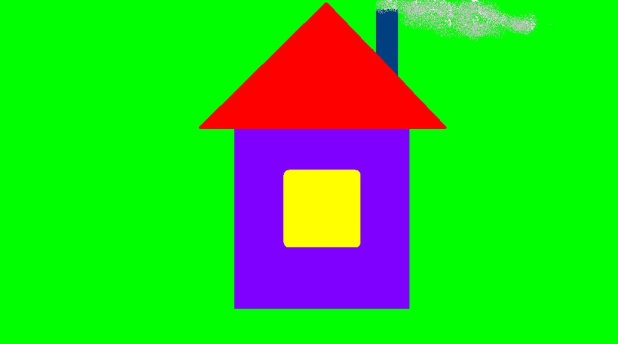 Мы  знаходзімся  ў Віцебскай вобласці, якая славіцца сваімі прыгожымі азёрамі.  Трэба выканаць правільна наступнае заданне і атрымаць за гэта прыгожую кветку-ГАРЛАЧЫК БЕЛЫ(на рускай мове-КУВШИНКА) Трэба ўспомніць правіла беларускай мовы, калі на месцы літар   О,Э   ў  словах пішацца   А. Калі вы знойдзеце слова, у якім пішацца   А, вы атрымаеце кветку, а калі Э ці О  -   камень.                Будзьце ўважлівы!
ПАЧАЦЬ
Выберыце  слова, у якім  пішацца   а
?
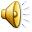 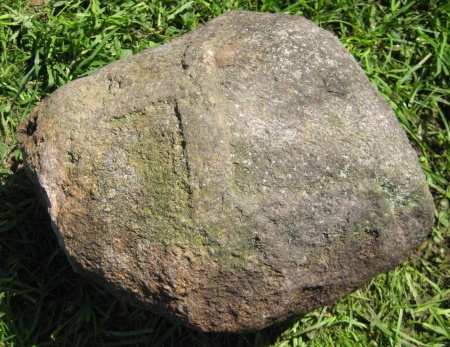 м…сцік
р…ка
ДАЛЕЙ
Выберыце  слова, у якім пішацца  а
?
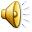 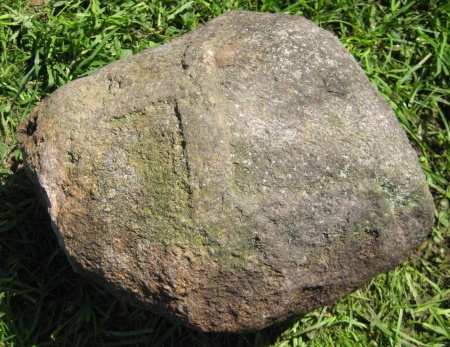 пч…ла
др…ўцы
ДАЛЕЙ
Выберыце  слова,  у якім   пішацца    а
?
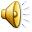 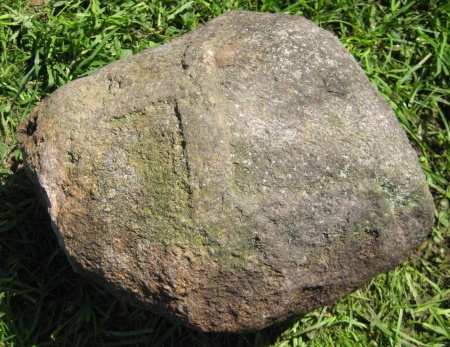 стр…ла
г…рка
ДАЛЕЙ
Выберыце  слова, у якім  пішацца   а
?
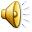 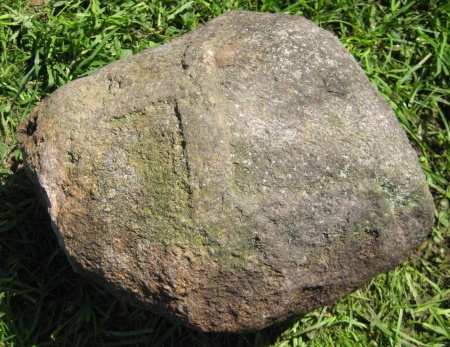 д…ўга
к…ласы
ДАЛЕЙ
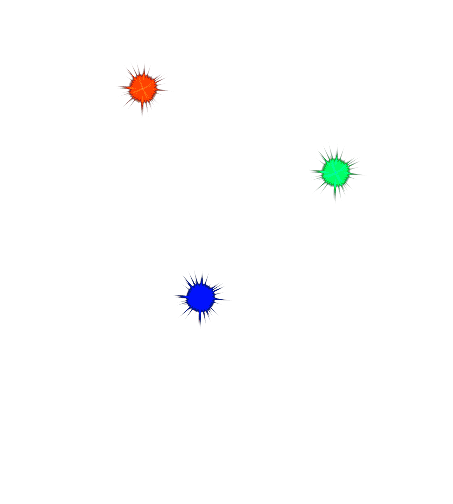 А вось і  кветкі, якія вы збіралі! Якое прыгожае возера атрымалася!
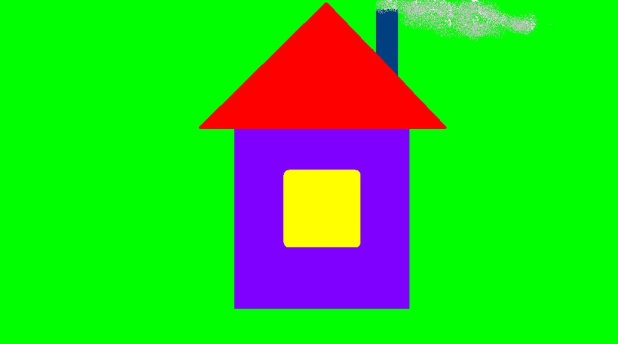 Гомельскі цырк - знакамітае месца для дзяцей і дарослых. Уявіце сабе, што вы прыйшлі сюды  са сваімі сябрамі і не можаце знайсці  свае месцы на адным з сектароў. Каб знайсці свой рад, вы павінны ўспомніць правіла, калі ў беларускай мове  ў першым складзе перад націскам на месцы літар е, ё пішацца  Я. Словы, у якіх пішацца Я знікнуць, а застануцца словы, у якіх пішацца Е,Ё - там і будуць вашы месцы ў гэтым цыркавым сектары.
ПАЧАЦЬ
Выберыце  словы, у якіх  пішацца  галосная   Е
?
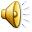 дз…нёк
сн…гіры
снегіры
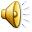 м…тла
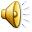 сн…гір
зв…рок
сн…гавік
снегавік
сн…жынка
св…тлы
светлы
ДАЛЕЙ
Вось і знайшлі свае месцы! Добрага вам настрою ў цырку!!
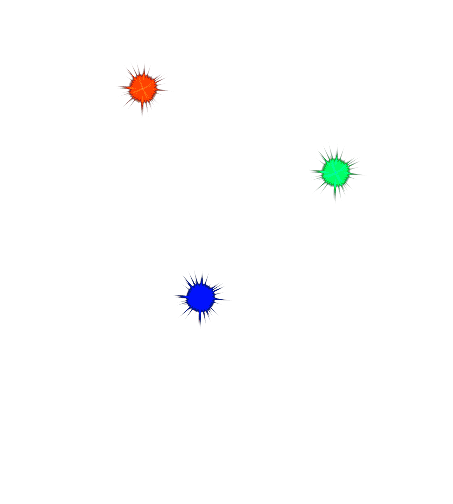 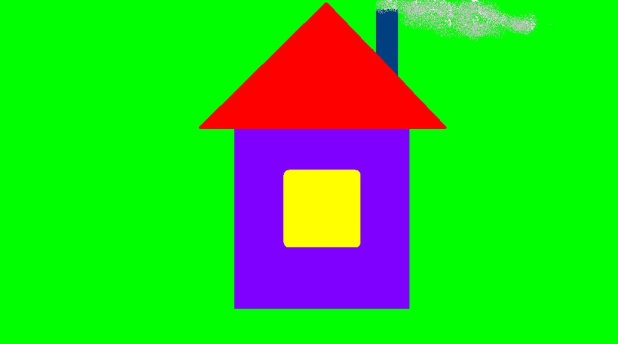 Мы з вамі – у Магілёве. Гэта Буйніцкае поле, дзе ў 1941 годзе  адбываліся цяжкія баі падчас абароны Магілёва ад фашысцкіх захопнікаў.  Тут нас чакае заданне: трэба ўспомніць, у якіх словах  у                                 беларускай мове                   пішацца     ў
ПАЧАЦЬ
Выберыце  словы, у якіх пішацца ў
?
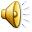 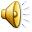 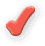 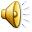 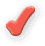 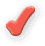 во…к
а…сянка
ла…ка
ДАЛЕЙ
Выберыце  словы, у якіх пішацца ў
?
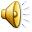 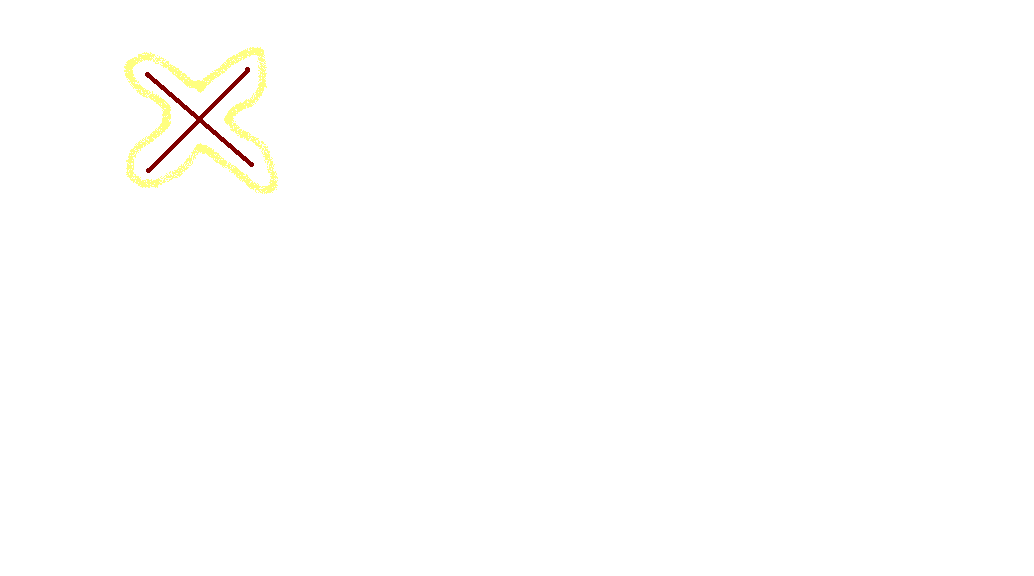 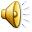 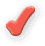 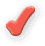 га…ка
ласта…ка
жура…лі
ДАЛЕЙ
Выберыце  словы, у якіх пішацца ў
?
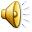 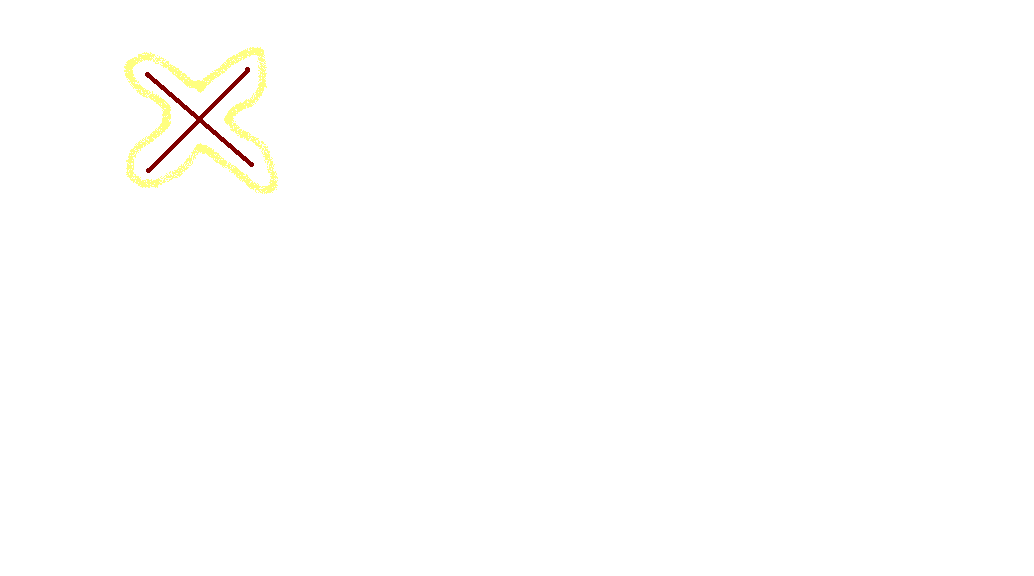 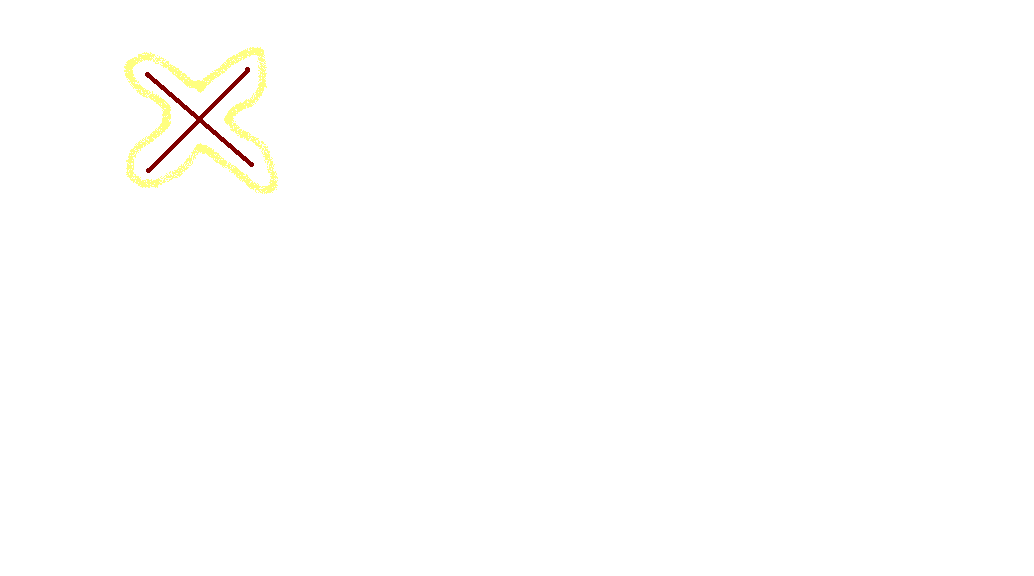 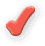 па…ка
ка…баса
бу…ка
ДАЛЕЙ
воўкаўсянкалаўкаластаўкажураўлікаўбаса
ДАЛЕЙ
Малайцы! Знайшлі  ўсе словы  з [ў]. А ў сказах  [ў] пішацца замест [у]  ў  пачатку  слова,  калі  папярэдняе  слова заканчваецца на галосную літару.
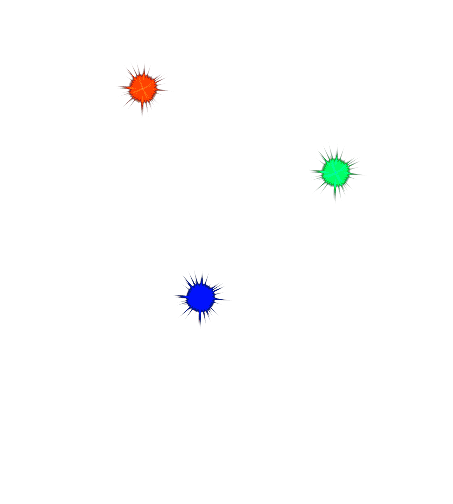 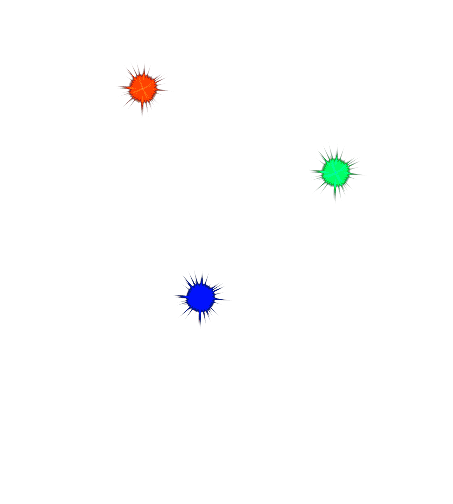 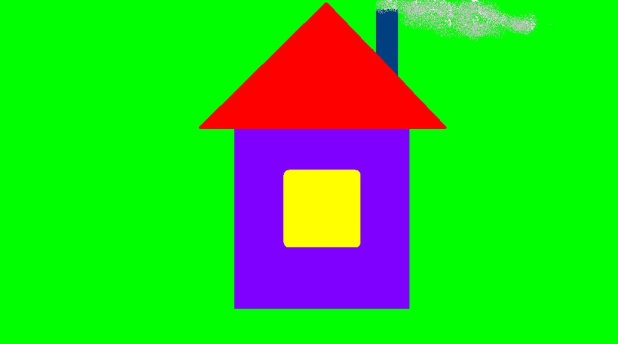 Использованные источники:
https://yandex.by/images/search?text=%D0%B3%D0%BE%D1%80%D0%BE%D0%B4%D0%B0%20%D0%91%D0%B5%D0%BB%D0%B0%D1%80%D1%83%D1%81%D0%B8
https://yandex.by/images/search?text=%D0%BC%D1%83%D0%BB%D1%8C%D1%82%D1%8F%D1%88%D0%BD%D0%B0%D1%8F%20%D0%BA%D0%B0%D1%80%D1%82%D0%B0%20%D0%91%D0%B5%D0%BB%D0%BE%D0%B2%D0%B5%D0%B6%D1%81%D0%BA%D0%BE%D0%B9%20%D0%BF%D1%83%D1%89%D0%B8
https://yandex.by/images/search?text=%D0%B6%D0%B8%D0%B2%D0%BE%D1%82%D0%BD%D1%8B%D0%B5